第十一章
植物的成熟和衰老生理
第一节  种子成熟生理
主要有机物的变化：
其他生理变化：
外界条件对种子成熟和化学成分的影响
一、主要有机物的变化
糖类：单糖转化为不溶性多糖（淀粉、纤维素）；淀粉的合成由淀粉合成酶、淀粉磷酸化酶催化。淀粉合成之后，多余的磷转化为植酸钙镁盐贮存起来，待种子萌发时参与糖的磷酸化代谢。
 N素：非Pr态N→蛋白态N，球蛋白、清蛋白、谷蛋白、醇溶谷蛋白等。
 脂肪：糖类→脂肪
    （1）先形成大量游离脂肪酸，而后合成复杂的油脂。（酸值逐渐降低）
     （2）先形成饱和脂肪酸，再转化为不饱和脂肪酸。（碘值逐步升高）
二、其他生理变化
呼吸速率：
   积累物质旺盛进行时，呼吸作用也旺盛进行，种子成熟时，呼吸作用减弱。
植物激素：
   玉米素（CK） →   GA   →   IAA     →     ABA
  （参与细胞分裂）   （调节有机物运输和积累）   （参与种子休眠）
含水量：
       随种子成熟过程进行，种子含水量逐渐下降，而干物质重量逐渐增加。
第二节  果实成熟生理
呼吸跃变
肉质果实成熟时色、香、味的变化
一、呼吸跃变
呼吸跃变：
   跃变型果实：富含贮存物质，骤变利于物质分解，果实成熟迅速。
   非跃变型果实：无呼吸骤变，成熟缓慢。
  原因：果实产生乙烯→果皮细胞透性↑→内部氧化速度加快→呼吸作用↑物质分解↑→成熟↑
应用：人工加速或延缓呼吸跃变，加速或延缓成熟。
       （1）催熟：乙烯（烟熏、乙烯利）
       （2）保青：控制气体，提高CO2浓度
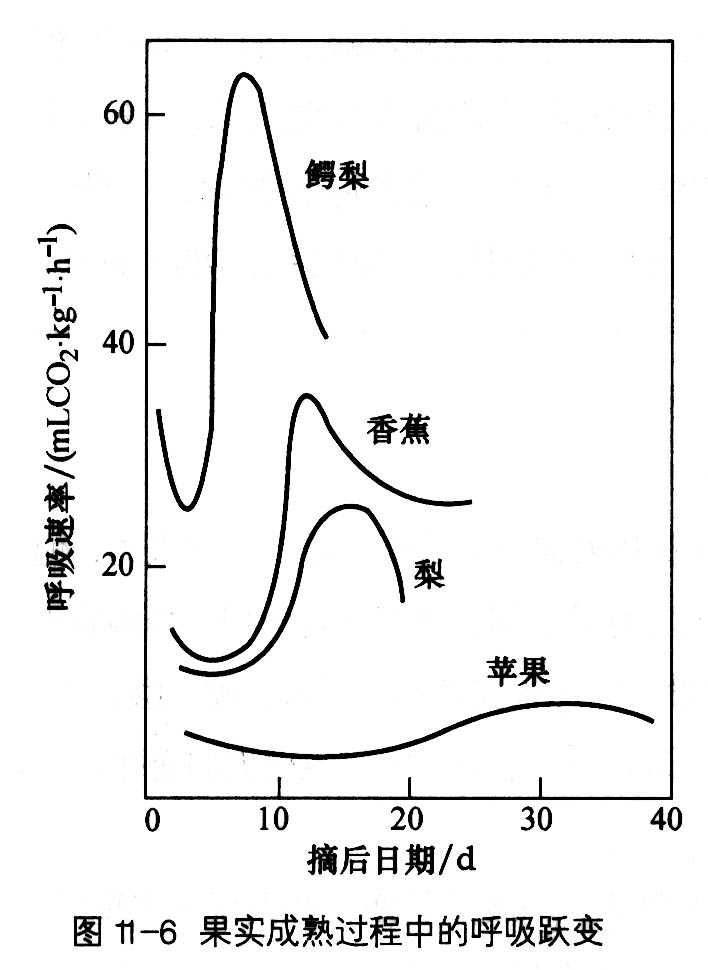 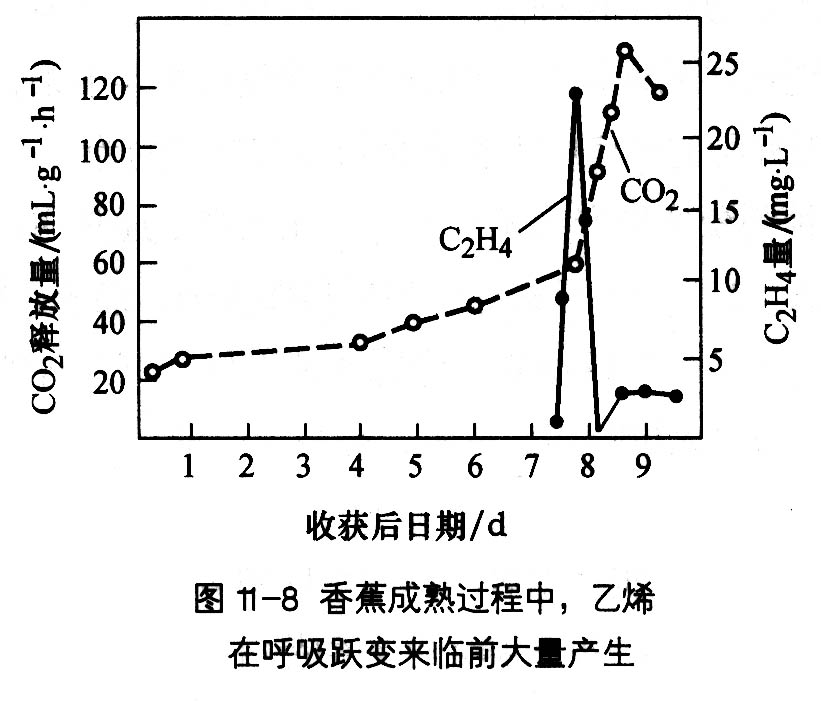 二、肉质果实成熟时色、香、味的变化
果实变甜：淀粉→糖
酸味减少：有机酸转化成糖或分解。
涩味消失：单宁分解
香味产生：酯类物质、醛类物质
果实变软：果肉细胞壁中纤维素、果胶分解
颜色变艳：叶绿素分解，花青素合成显红色。
第三节 植物种子休眠
种皮限制：
    （1）原因：种皮坚硬，难于透水透气。
    （2）解除：微生物分解破坏种皮，机械破坏，酸处理。
种子未完成后熟：
    （1）后熟：种子在休眠期内发生的生理生化变化。
     （2）促进后熟：低温层积，晒种
胚未完全发育：果实、种子成熟后，胚未发育完全。
抑制物质的存在：
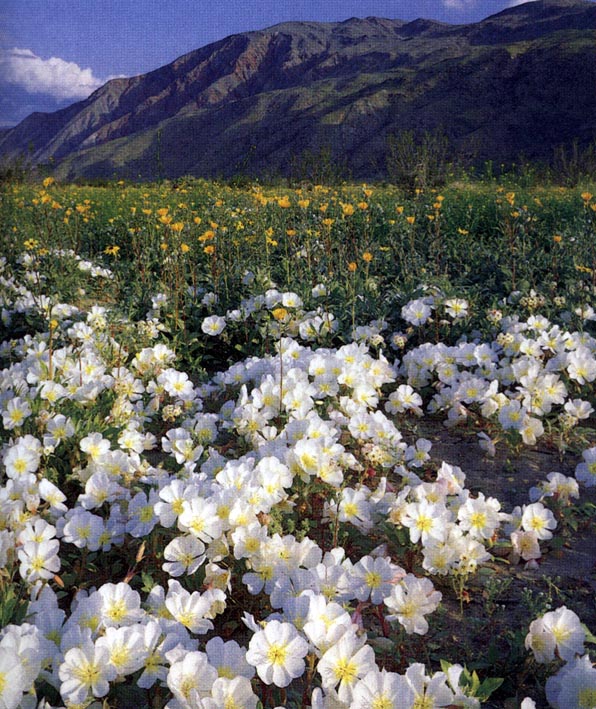 雨水使干旱地区的植物种子短时间内迅速萌发
第四节 植物的衰老
衰老时的生理生化变化
影响衰老的外界条件
植物衰老的原因
开花植物的衰老方式
植株整体衰老
地上部分衰老
叶的同步衰老
叶的渐进衰老
一、衰老时的生理生化变化：
Pr含量下降：Pr合成↓，分解↑
核酸含量降低：NA合成↓，分解↑
光合速率下降：叶绿体破坏，酶分解
呼吸速率下降：
    线粒体功能↓，氧化磷酸化解偶联。
二、植物衰老的原因（一）营养亏缺理论：
1．内容：生殖器官从其他器官获得大量营养物质，致使其他器官因缺乏营养而衰老，甚至死亡。
2、证据：大豆摘花
3．无法解释的反例：雌雄异株植物开花后，雄株同样会衰老死亡。
大 豆 摘 花 实 验
（二）植物激素调控理论
1．内容：
     （1）CK：植株开花后，根中CK合成↓，叶片中CK水平不足，同时花、果实内CK含量较多，成为生长中心，可吸引营养物质向花、果实运输。
    （2）乙烯和ABA：花或种子形成乙烯或ABA，运到营养器官促进衰老。
2．例证：
     （1）不断去荚（种子）的大豆生活期延长，减缓衰老
        （2）离体叶片长出根后，叶中CK供应充足，减缓衰老。
        （3）秋天GA合成↓，ABA合成↑→加速衰老。
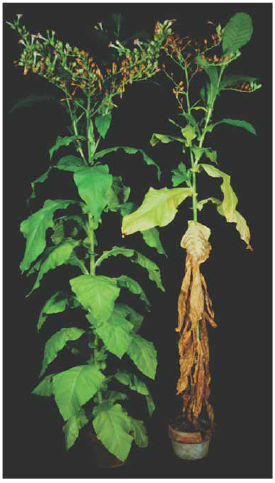 细胞分裂素抑制脱落

左：细胞分裂素合成酶超表达植株，细胞分裂素含量高，维持时间长
    
右：野生植株，衰老脱落
第五节  植物器官的脱落
脱落时细胞及生化变化
脱落与植物激素
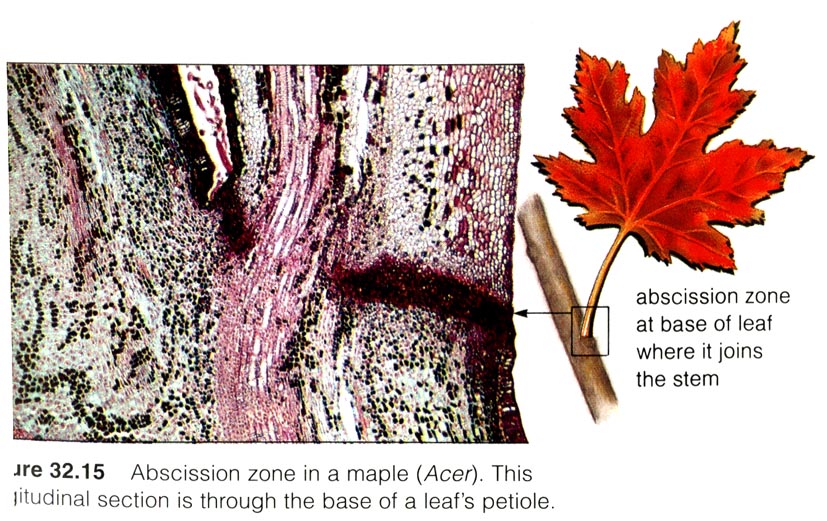